Explanation of TOR and Working Practices on procedures for approving inclusion of data in GISC Core Cache
The sub team members: Japan (lead), USA, Germany, France, UK, Russian
Many thanks to all of you.
Yasutaka Hokase (JMA)
TT-GISC 2015, Brasilia
GISC G
GISC A
GISC F
GISC B
GISC E
GISC C
(The figure taken from the Final Report of ET-WISC_TT-GISC, Feb 2014)
GISC D
Here is a common holding cache, which is information intended for global exchange that all GISCs are required to have common holding.
It is commonly called “Core Cache”.
TT-GISC needs to maintain the list of Core Cache Data Type.
A common holding
Image of 24 hour cache of GISCs
~ How to identify whether a data should be stored in Core Cache ~
TT-GISC needs a data type list of which data should be stored in Core Cache.
The list should be clear enough that any new data is identified whether it is included or not.
Core Cache data type list (realistic) 

 AAAA
 BBBB
 CCCC
 EEEE
 GGGG
 ~~~~~~
 ~~~~~~
When a WIS centre wishes to circulate new information through WIS,
If the data is included in the list
BBBBa new information
The centre may specifies the distribution scope “GlobalExchange” in the metadata of the data.
If the data is not included in the list
DDDDa new information
The centre may not.
And so, how do TT-GISC define the list?
~ How to define Core Cache data type list ~
TT-GISC may add appropriate data types to Core Cache Data type listfrom maximum extent at its discretion.
Maximum extent of Core Cache data type
AAAA
BBBB
CCCC
DDDD
EEEE
FFFF
GGGG
~~~~~~
~~~~~~
~~~~~~
Core Cache data type list(realistic) 

 AAAA
 BBBB
 CCCC
 EEEE
 GGGG
 ~~~~~~
 ~~~~~~
 ~~~~~~
Firstly, we need to define the maximum extent of Core Cache data type.It would be much better to refer to only already existing documents than to make it from scratch.
~ How to define maximum extent of Core Cache data type ~(i.e.  How to refer to already existing documents)
TT-GISC may add data types in the following ranges.The following items (a),(b) and (c) materialize the definition of information intended for global exchange in the Manual on WIS 3.5.1 (which encompasses time- and operation-critical information (data and products)).
Maximum extent of Core Cache data type
Maximum extent of Core Cache data type 

AAAA
BBBB
CCCC
DDDD
EEEE
FFFF
GGGG
~~~~~~
~~~~~~
~~~~~~
e.g.   SYNOP, SHIP … (six-hourly)
(a)
(a) Observation data that is specified in Resolution40 Annex I (1)~(5).
e.g.   SYNOP, SHIP …
(b)
(b) Observation data that is designated as the additional data according to Resolution 40.
e.g.  NWP,  Satellite,
 RSMC advisories (1.4.1.2 (c)),
 WNXX01(Appendix I-3),
 …….
(c)
(c) Products that are to be exchanged through WIS in Manual on GDPFS (currently under development).
Inclusion relation
⊃
Core Cache data type list(TT-GISC defines from the maximum extent at its discretion)
Maximum extent(referring to already existing documents)
Maximum extent of Core Cache data type
Core Cache data type list
[Speaker Notes: The maximum extent encompasses the Core Cache data type list.]
~ How to define the first edition of Core Cache data type list ~
The first edition of the core cache data type list should be the minimal of necessity in order to ensure the stable operation.(e.g. (a) and (b) preceding paragraph)
TT-GISC may defer adding the data type which has concern about the communication bandwidth. (e.g. NWP and Satellite data)
Maximum extent of Core Cache data type 
(reference to already existing documents)
(a) Observation data that is specified in Resolution40 Annex I (1)~(5).
Maximum extent of Core Cache data type 
(referring to already existing documents)
(c)
(b) Observation data that is designated as the additional data according to Resolution 40.
Core Cache data type list(TT-GISC defines)
(c) Products that are to be exchanged through WIS in Manual on GDPFS (currently under development).
(a)
SYNOP, SHIP…
NWP
(b)
SYNOP, SHIP…
Satellite data
?
WNXX01
or
?
RSMC advisories
…etc
= image of the first edition =
= image of the future edition =
(add a new type ”d”)
Maximum extent of Core Cache data type 

AAAA
BBBB
CCCC
DDDD
EEEE
FFFF
GGGG
~~~~~~
~~~~~~
~~~~~~
e.g.   SYNOP, TEMP, CLIMA …
(a)
Core Cache data type list(common holding)
Maximum extent of Core Cache data type 

AAAA
BBBB
CCCC
DDDD
EEEE
FFFF
GGGG
~~~~~~
~~~~~~
~~~~~~
e.g.   SYNOP, TEMP, CLIMA …
(a)
Core Cache data type list(common holding)
e.g.  SYNOP, TEMP, CLIMA…
(b)
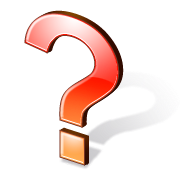 e.g.  SYNOP, TEMP, CLIMA…
(b)
e.g.  NWP,  Satellite,
 RSMC advisories(1.4.1.2 (c)),
 WNXX01(Appendix I-3),
 …….
(c)
e.g.  NWP,  Satellite,
 RSMC advisories(1.4.1.2 (c)),
 WNXX01(Appendix I-3),
 …….
(c)
Maximum extent of Core Cache data type 

AAAA
BBBB
CCCC
DDDD
EEEE
FFFF
GGGG
~~~~~~
~~~~~~
~~~~~~
e.g.   SYNOP, TEMP, CLIMA …
(a)
Core Cache data type list(common holding)
e.g.   ???, ????, ????…
(d)
e.g.  SYNOP, TEMP, CLIMA…
(b)
= image of the future edition =
（extend a common holding)
＆
（add new products)
e.g.  NWP,  Satellite,
 RSMC advisories(1.4.1.2 (c)),
 WNXX01(Appendix I-3),
 New products …….
(c)
Image that GISCs select the data to be cached
Data type list for cache
Core Cache data type list of information intended for global exchange

 AAAA
 BBBB
 EEEE
~~~~~~
information received from other centre
This list is defined by TT-GISC.
mandatory
BBBBan information
Cache data type list of information intended forregional exchange

 CCCC
 DDDD
 ~~~~~~
 ~~~~~~
mandatory
DDDDan information
user requirement
if necessary
user requirement
GGGGan information
GISC Cache
These lists are made by each GISC as their own needs.
Cache data type list of information originating centre

 GGGG
 ~~~~~~
 ~~~~~~
FFFFan information
if necessary
As FFFF is not included in any list, it is not incorporated into cache.
Just an image
Regarding the working practices plan 1.(d),
Determination of whether the keyword “Global Exchange” has been inappropriately utilized for a particular metadata record
A metadata record submitted from a WIS Centre and including keyword “GlobalExchdange”
metadata

Abbreviated heading: BBBB
………
DistributionScopeCode:”GlobalExchange”
…………….
…………
……….
BBBB is included in the list.
Core Cache data type list


 AAAA
 BBBB
 CCCC
 EEEE
 GGGG
 ~~~~~~
 ~~~~~~
appropriate
metadata

Abbreviated heading: DDDD
…………
DistributionScopeCode:”GlobalExchange”
…………..
………
…………….
DDDD is not included in the list.
inappropriate
This is just an idea.
AMDCN
Dissemination
Para 3.5.8
Collection
O
AMDCN (GTS)
For NCs/DCPCs
R
G
Para 1.7.1(1)
Para 3.5.2
Warnings
Time critical
GISC
satellite
Para 3.5.6
Request/Reply
DAR
Global
(common holdings)
AMDCN
O
R
G
mandatory
Para 3.5.5
Para 3.5.2
Para 3.5.3
24h Cache for DAR
Regional
GISC
user requirement
if necessary
Originating Centre
core
24h Cache 
- common holdings (Core Cache) : mandatory
- Regional exchange: user requirement
- Originating Centre: if necessary